МБОУ «Первомайская СОШ»
проект «Выбор профессии»
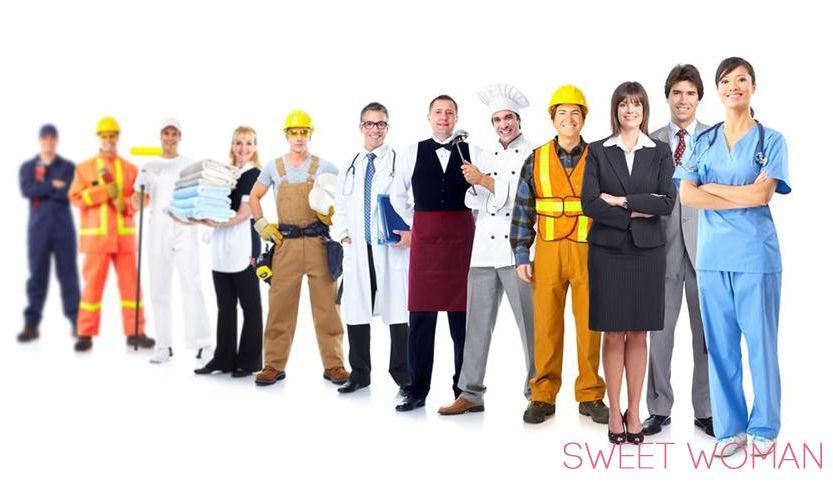 Выполнил: ученик 3 класса,
 Даудов Абусалах.
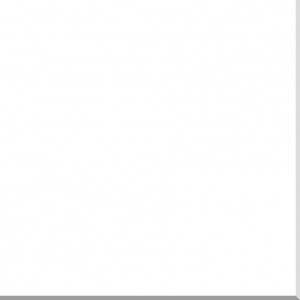 Цель проекта:
 Представить одноклассникам круг полезных профессий;
помочь определиться с выбором будущей профессии
Задачи проекта: 
• Провести исследование по данной теме;
• Определить профессии, которые являются самыми востребованными в нашей республике;
• Поговорить с представителями выбранных профессий;
• Представить результаты работы одноклассникам;
Проанализировать полученные результаты.
Анкетирование в 3 классе
Анкета по изучению профессиональной направленности
1. Какая профессия тебя больше всего привлекает, почему?_____________________________________________________________________________________________________________________________
2. Чем эта профессия лучше других?______________________________________________________________________________________________________________________________
3. Знаком ли ты с людьми, которые овладели этой профессией, с кем именно?_____________________________________________________________________________________________________________________________
4. Какие обязанности у людей этой профессии?__________________________________________________________________________________________________________________________
7. Что ты предпримешь для того, чтобы освоить эту профессию?__________________________________________________________________________________________________________________________
8. Какую профессию тебе советуют избрать родители?____________________________________________________________________________________________________________________________
Какие есть специальные службы для защиты населения? Скорая медицинская помощь помогает нам при различных травмах.
Пожарная охрана остерегает население от огня.
3.	Аварийная газовая служба предостерегает людей от взрыва бытового газа.
4.	Полиция – борется с терроризмом, обезвреживает опасных преступников, спасает попавших в беду людей.
Весной 30 апреля отмечают праздник представители одной из жизненно необходимых профессий. Это работники пожарной охраны или попросту пожарные.
Моя экскурсия в МЧС Веденского района
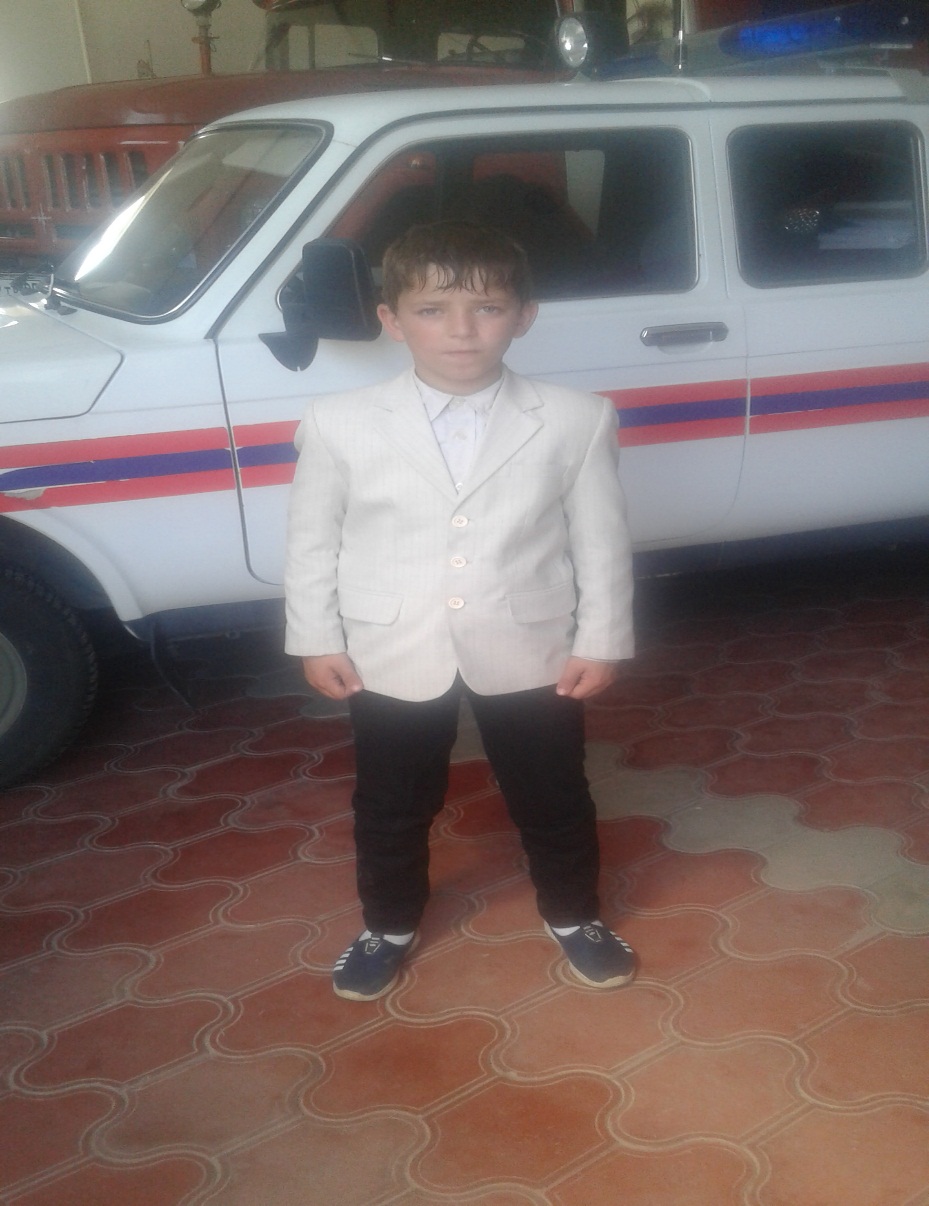 Станция скорой помощи
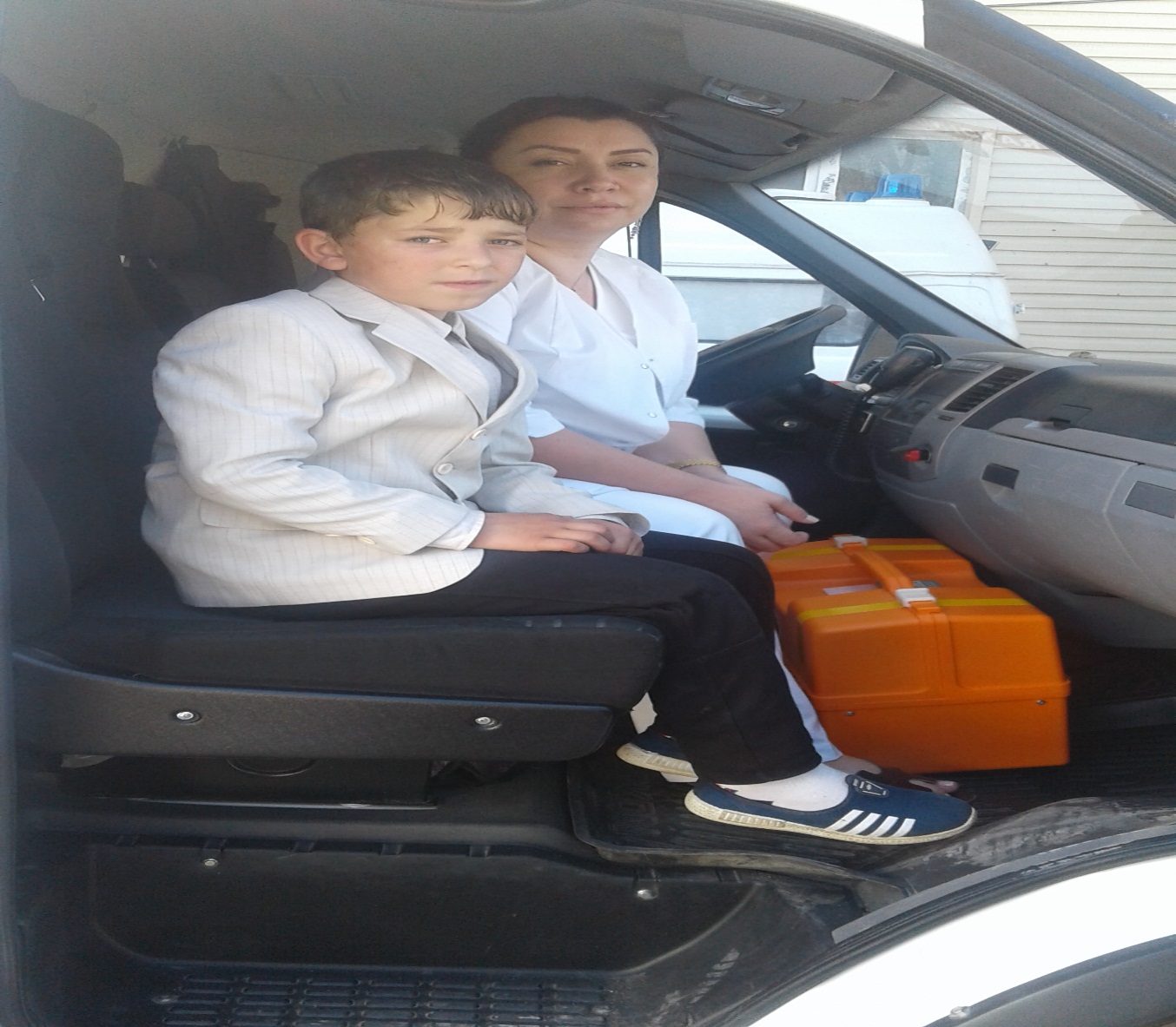 Наша доблестная полиция
Беседа с учителем.
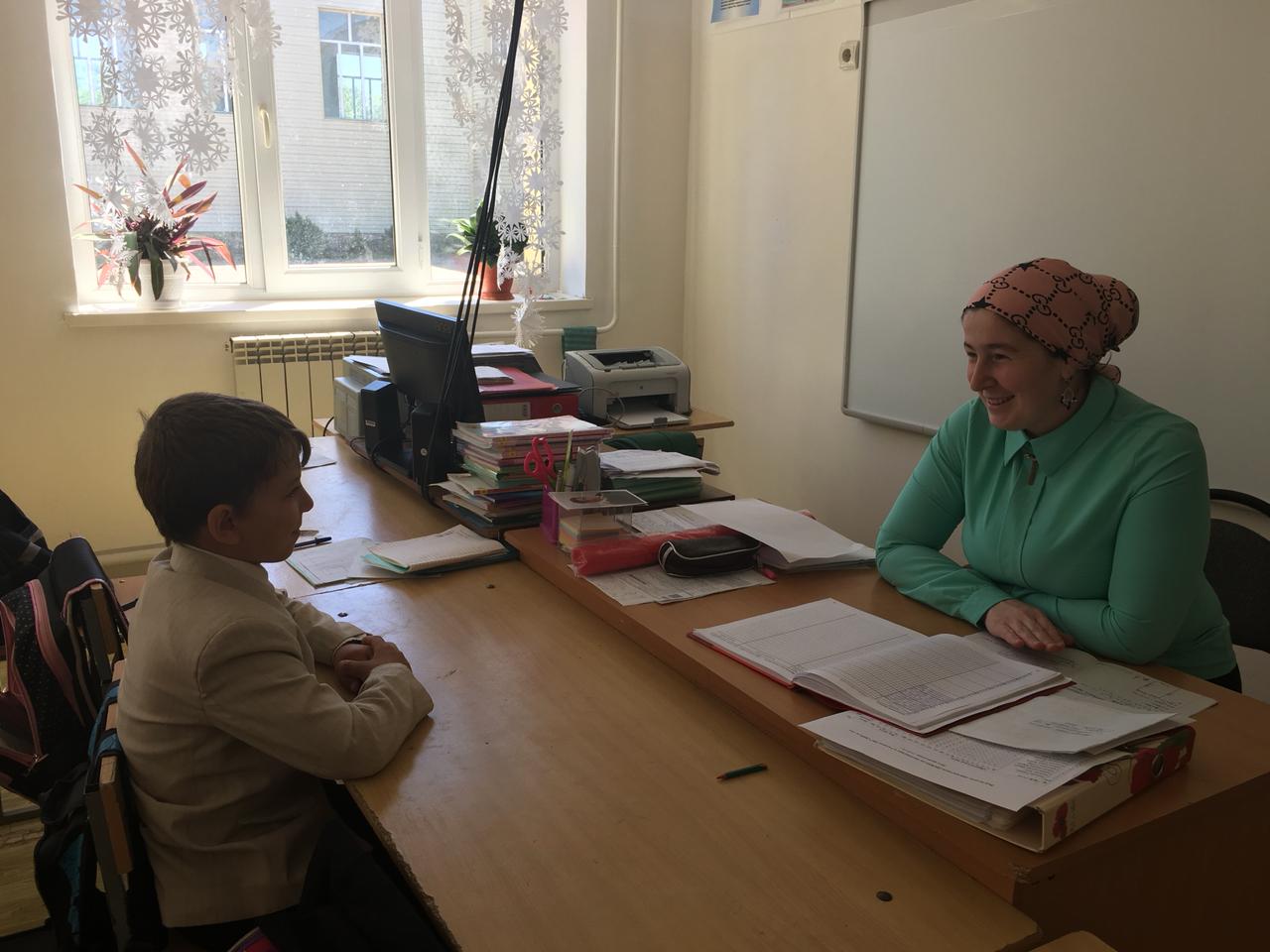 Классный час
Повторное анкетирование
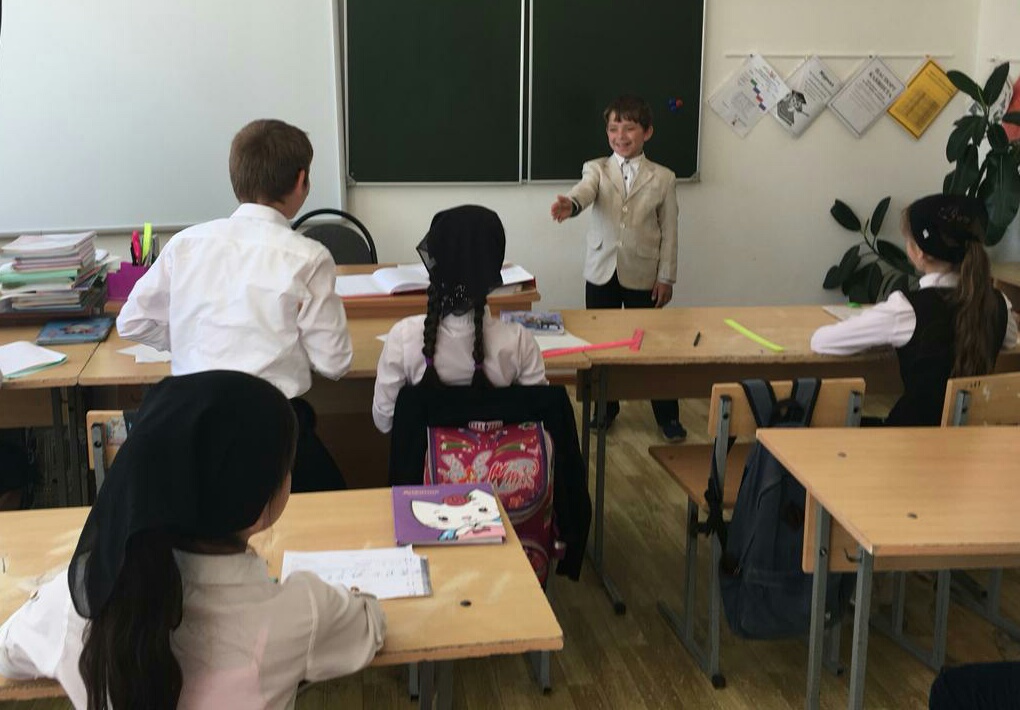 4 одноклассника выбрали профессию врача
3 человека хотят быть пожарными
1 девочка выбрала профессию учителя
5 человек хотят быть полицейскими
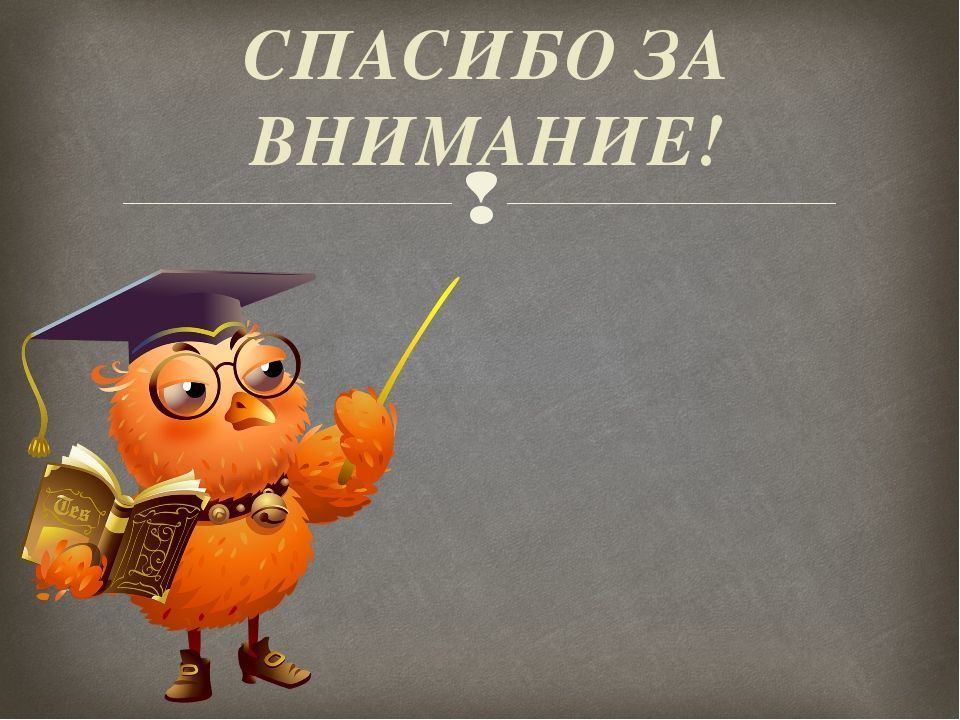